МДОУ «Детский сад №158»
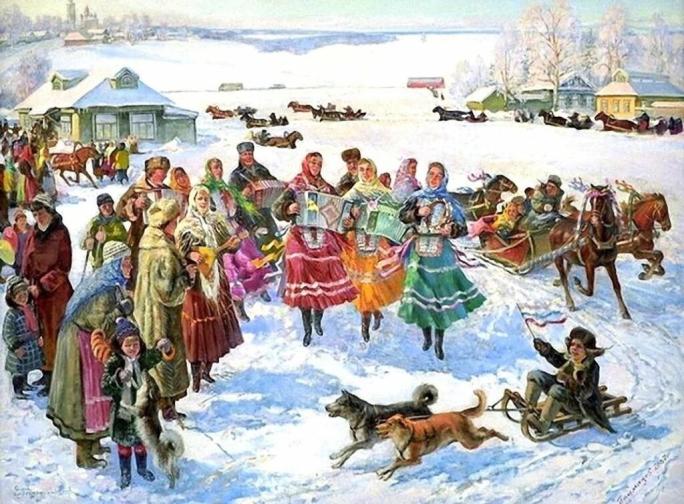 Как на Руси весну встречали
Подготовила
Мушенкова Наталия Дмитриевна

Ярославль, 2025 год
На Руси всегда очень серьёзно относились к красавице Весне. Её всегда ждали, встречали, закликали, чтобы пришла она с теплом, с доброй погодой, с хлебом, с богатым урожаем.
В первый раз Весну кликать начинали тогда, когда это показывала сама природа: снега тают, с крыш капает, птицы прилетают и начинают петь по-весеннему.
Масленица или «Проводы зимы».
По традиции, Масленичная неделя начинается в понедельник и заканчивается в воскресенье фееричным сжиганием чучела. Это действие символизирует проводы зимы и наступление весны.
Блины
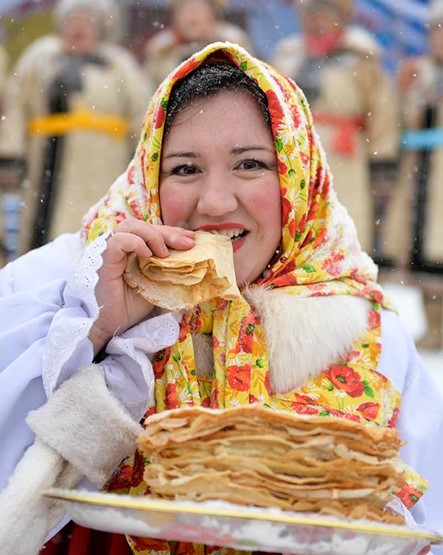 Наши предки почитали солнце, как бога, ведь оно давало жизнь всему. Поэтому и появилась традиция печь круглые, по форме напоминающие солнце, блины. Считалось, что съев такое кушанье, человек получит частичку солнечного света и тепла. Блинов на Масленицу нужно было печь и есть как можно больше.
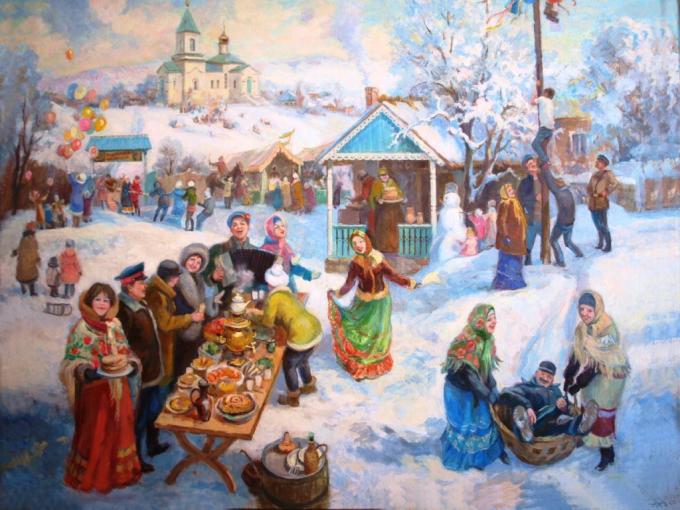 Самыми популярными развлечениями во время Масленицы, были кулачные бои, катания на санях, лазанье на столб за призом, поедание на время блинов, и, конечно, хороводы, песни и танцы.
Заклички 22 марта
22 марта по народному календарю день Жаворонки. По поверьям в этот день прилетают сорок первых птиц и приносят на своих крыльях настоящую, теплую весну.
Этот день совпадает с астрономическим днем весенного равноденствия - днем, когда длина светлого времени суток равна длине темного времени суток.
Обрядовое дерево
Праздник встречи Весны проводили у обрядового деревца, которое украшали лентами, бумажными цветами, колокольчиками. Это дерево носили по селу, чтобы украсить его мог каждый.
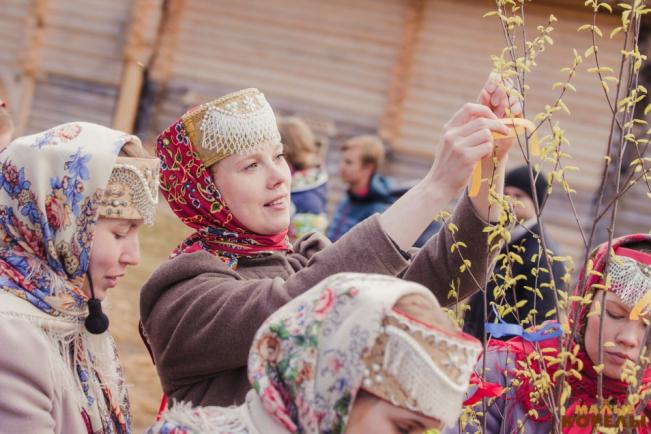 Выпекание жаворонков
Чтобы приблизить приход весны, хозяйки пекли из пресного или кислого теста птичек - "жаворонков", которых называли детьми или братьями перелетных птиц, их рассаживали на проталинах, крышах, деревьях и стогах.
Хоровод «Ручеек»
Хоровод-игра «Ручеёк» - это старинная игра-обряд, которая символизировала таяние снега. Солнышко согрело землю, растаял снег, всюду побежали журчащие ручейки.
Обряд отпускания птиц на волю
На Руси весну ждали с большим нетерпением и верили, что ускорить приход её могут птицы. Их отпускали на волю - 7 апреля, когда Весну звали в третий (последний) раз.
Выпуская птиц приговаривали:Синички-сестрички,Тетки-чечетки,Краснозобые снегирюшки,Щеглята-молодцы,Воры воробьи!Вы по воле полетайте,Вы на вольной поживите,К нам весну скорей ведите!